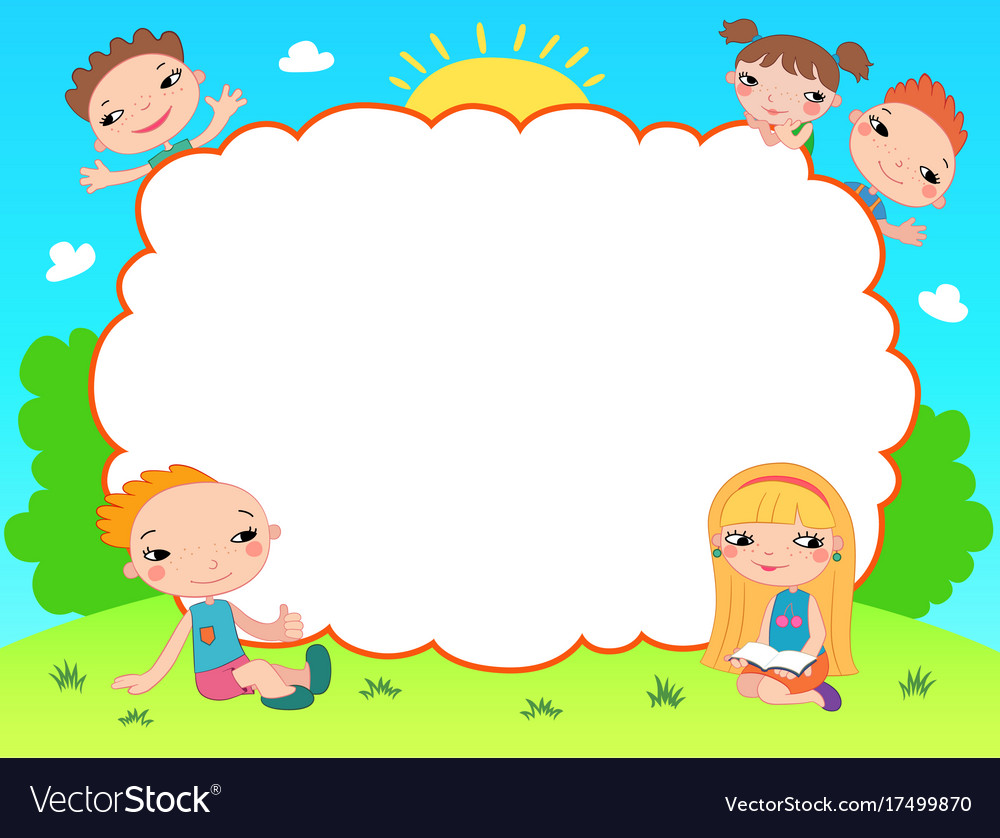 Chào mừng các em đến với tiết Tiếng Việt - Lớp 2
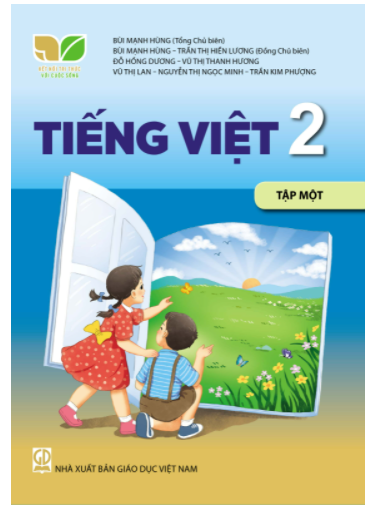 Ôn và khởi động (Xe bus yêu thương)
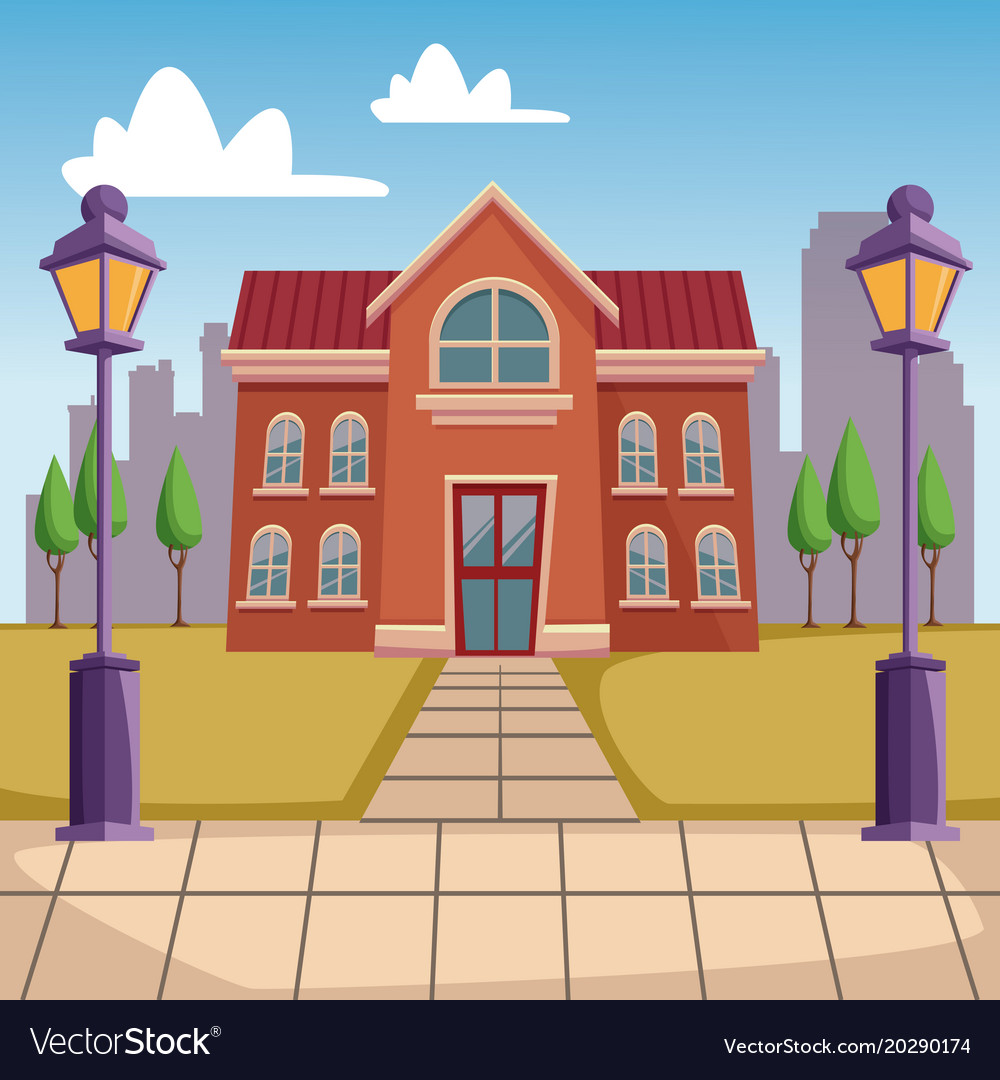 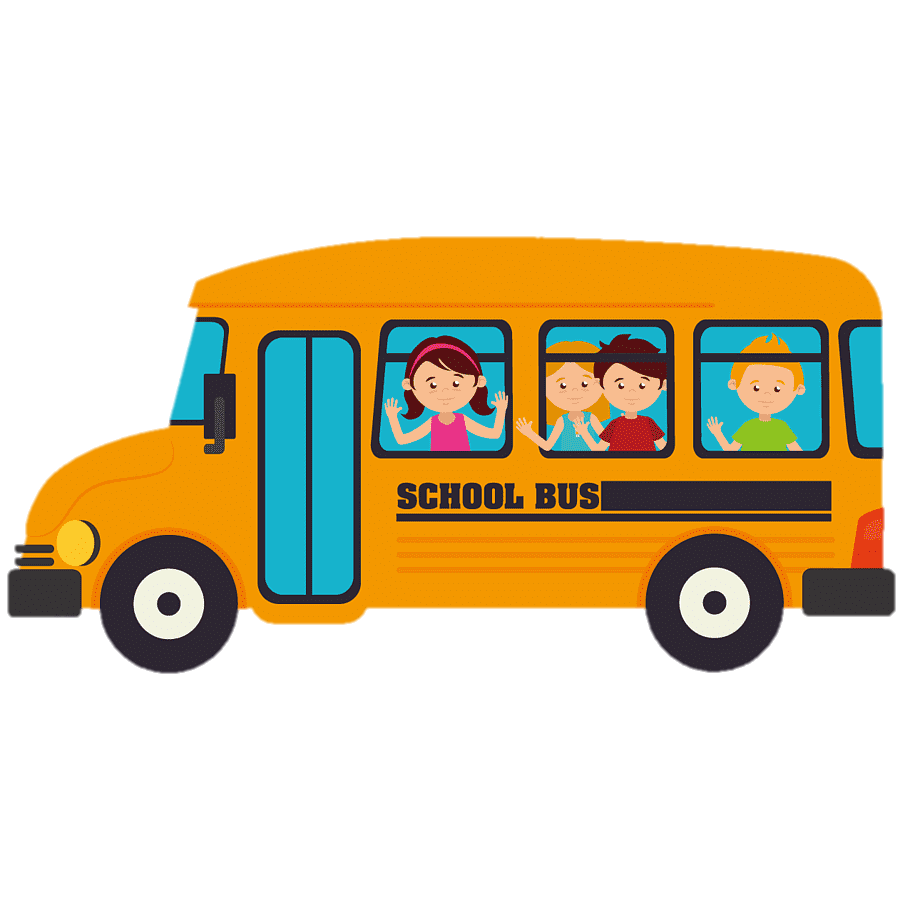 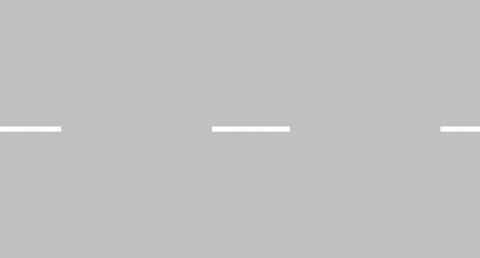 [Speaker Notes: Bài giảng thiết kế bởi: Hương Thảo - tranthao121006@gmail.com]
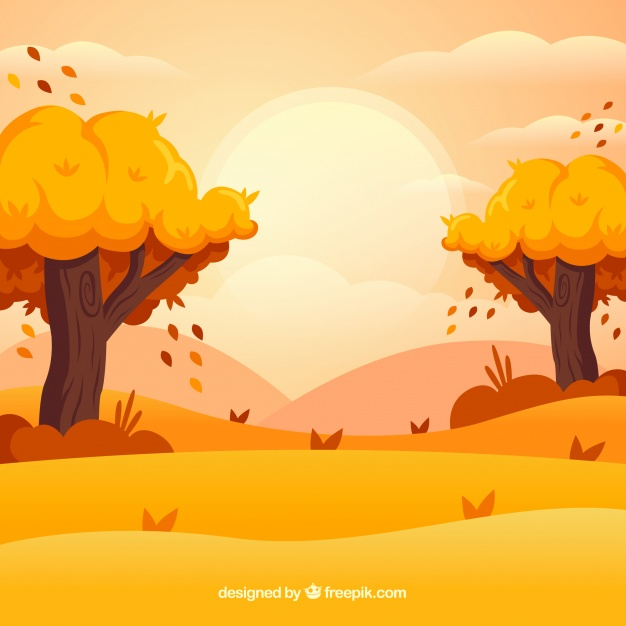 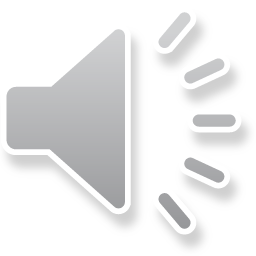 Bài Yêu lắm trường em đã học, có mấy khổ thơ?
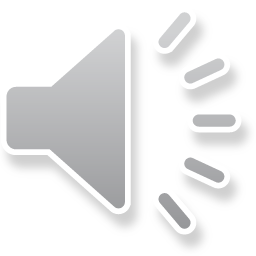 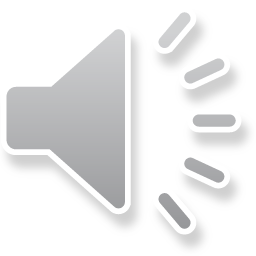 C. 3
A. 4
B. 2
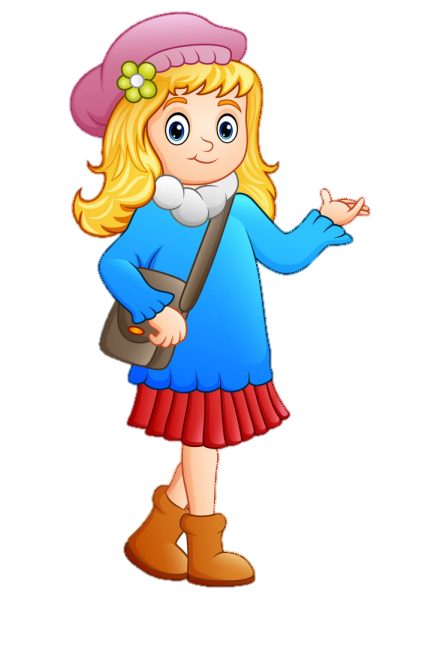 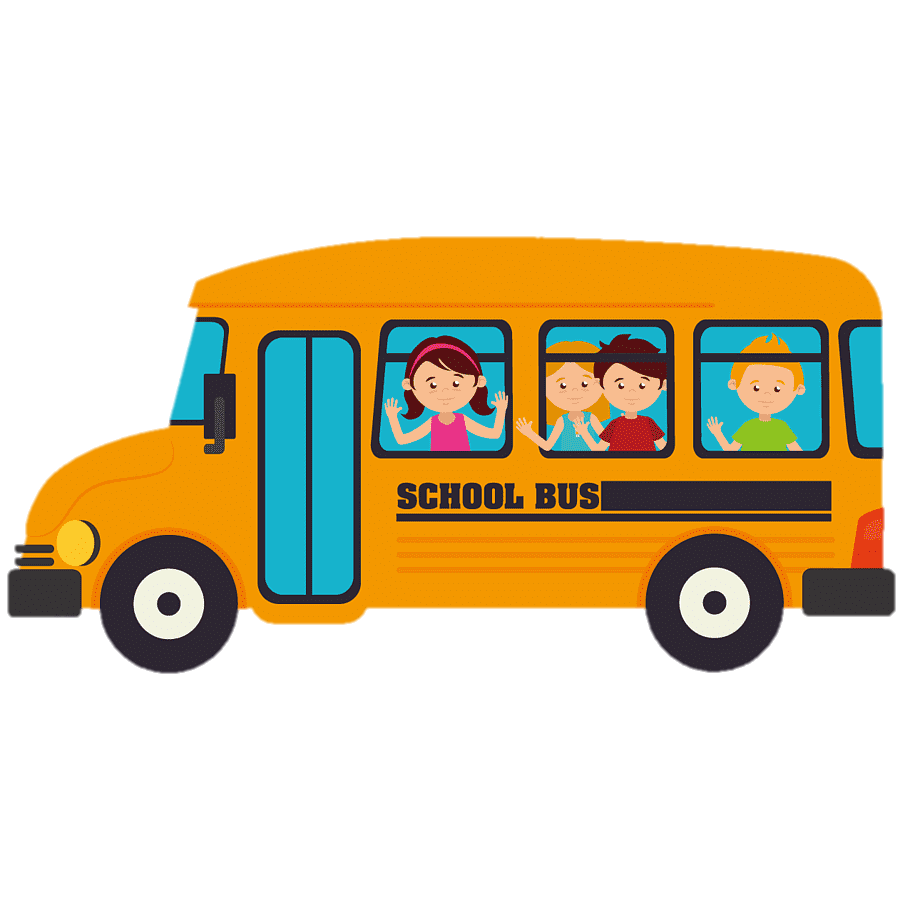 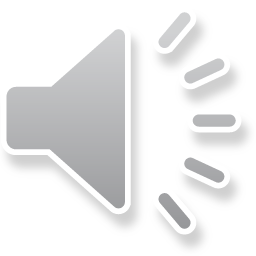 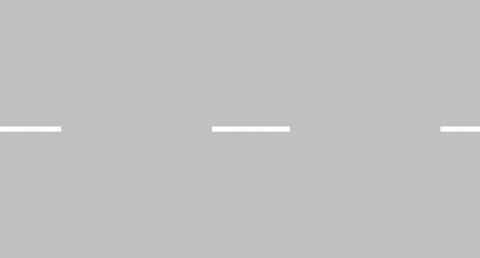 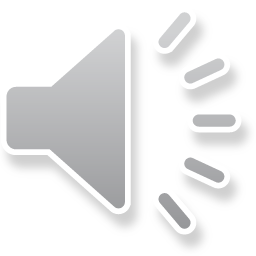 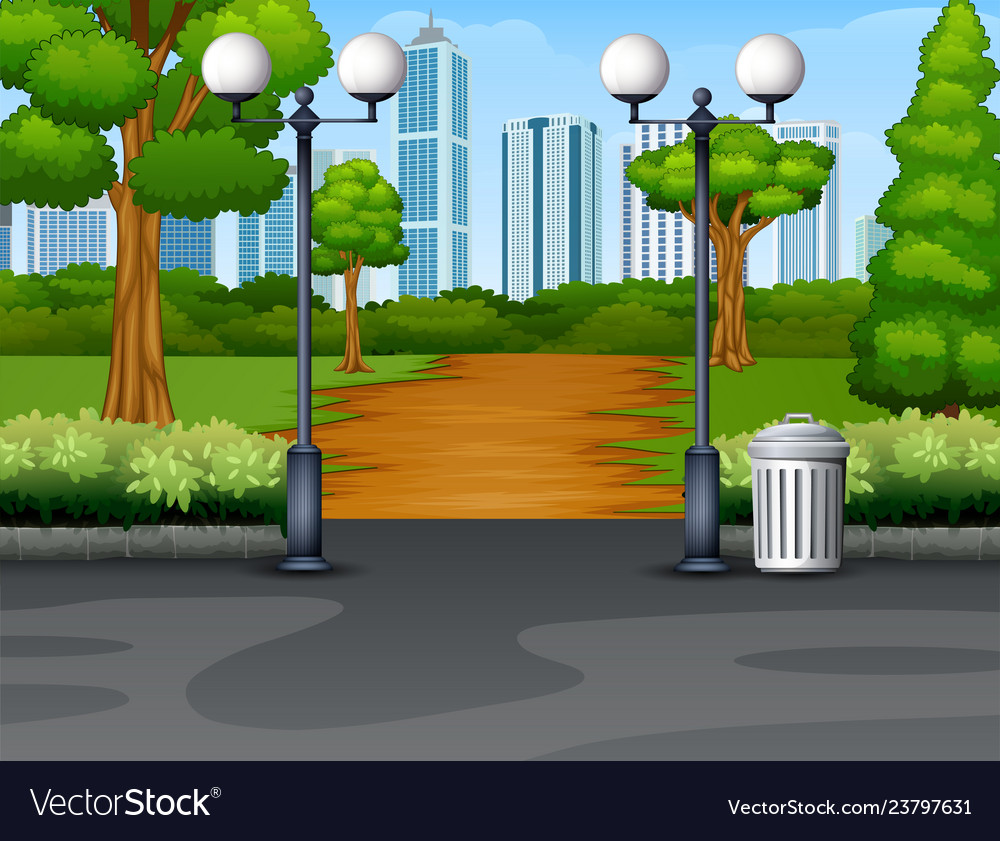 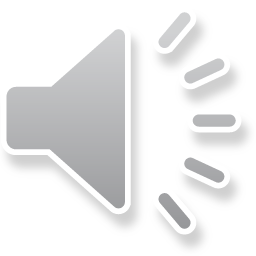 Em yêu mái trường
Có hàng.... mát.
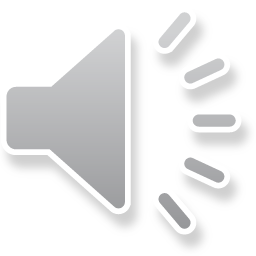 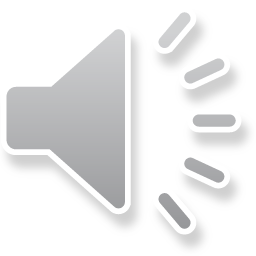 B. tre
A. bàng
C. cây
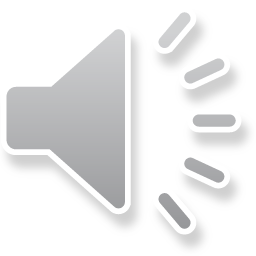 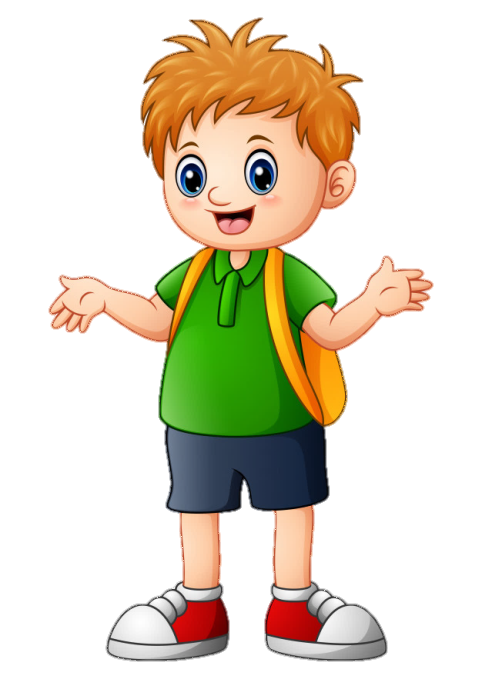 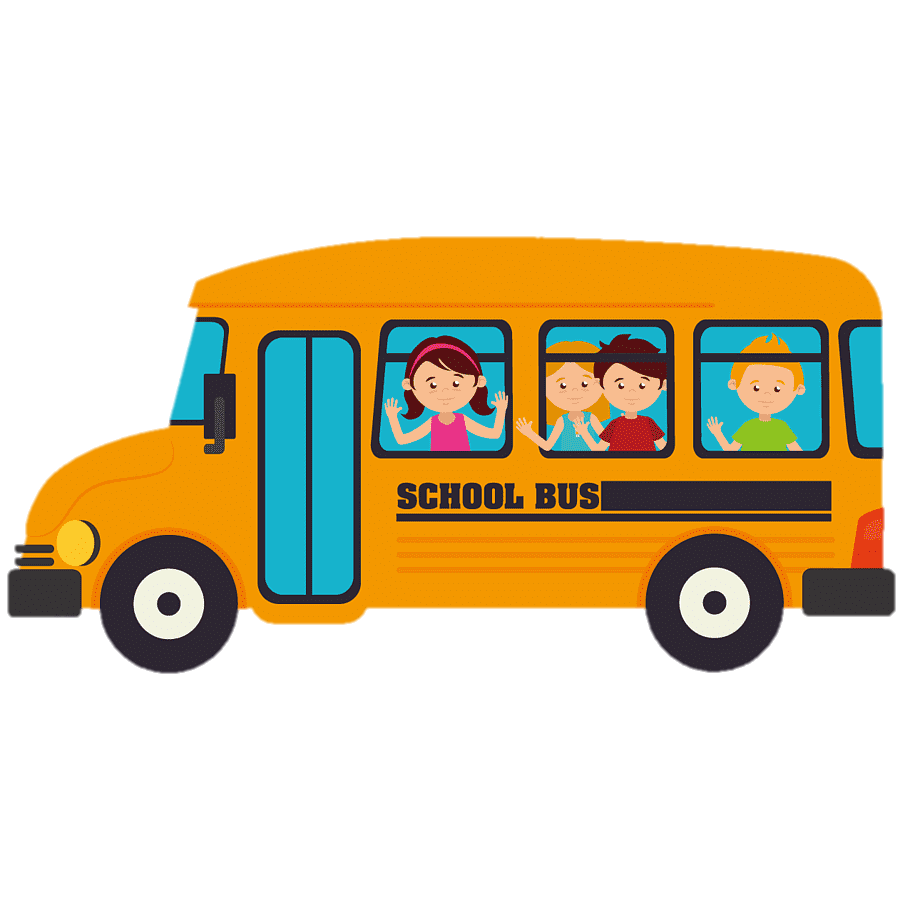 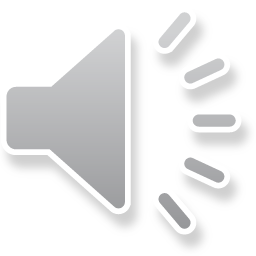 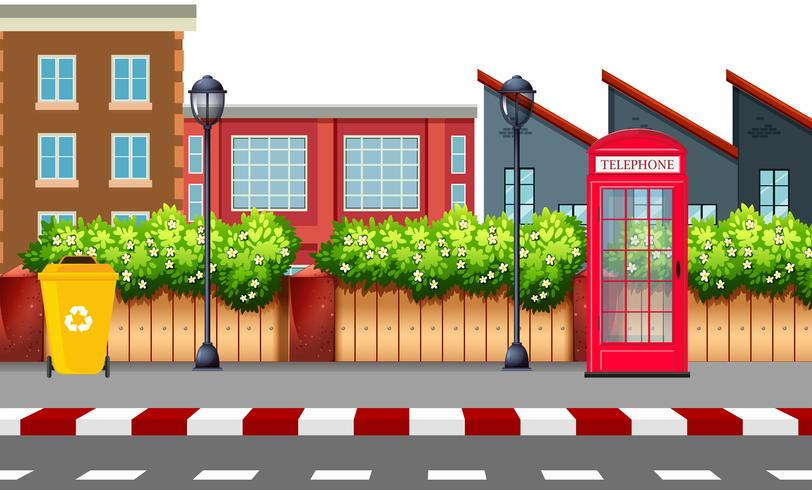 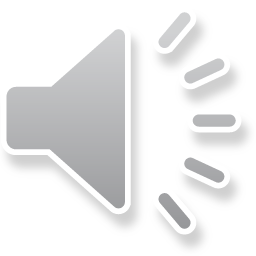 Vào mùa nào, các em không phải đến trường?
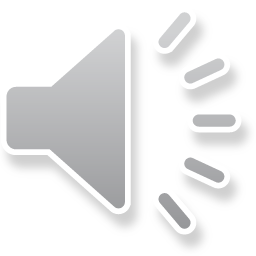 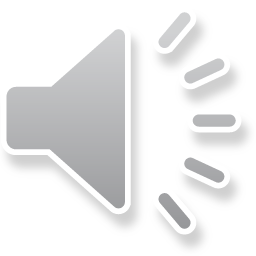 C. mùa hè
B. mùa đông
A. mùa thu
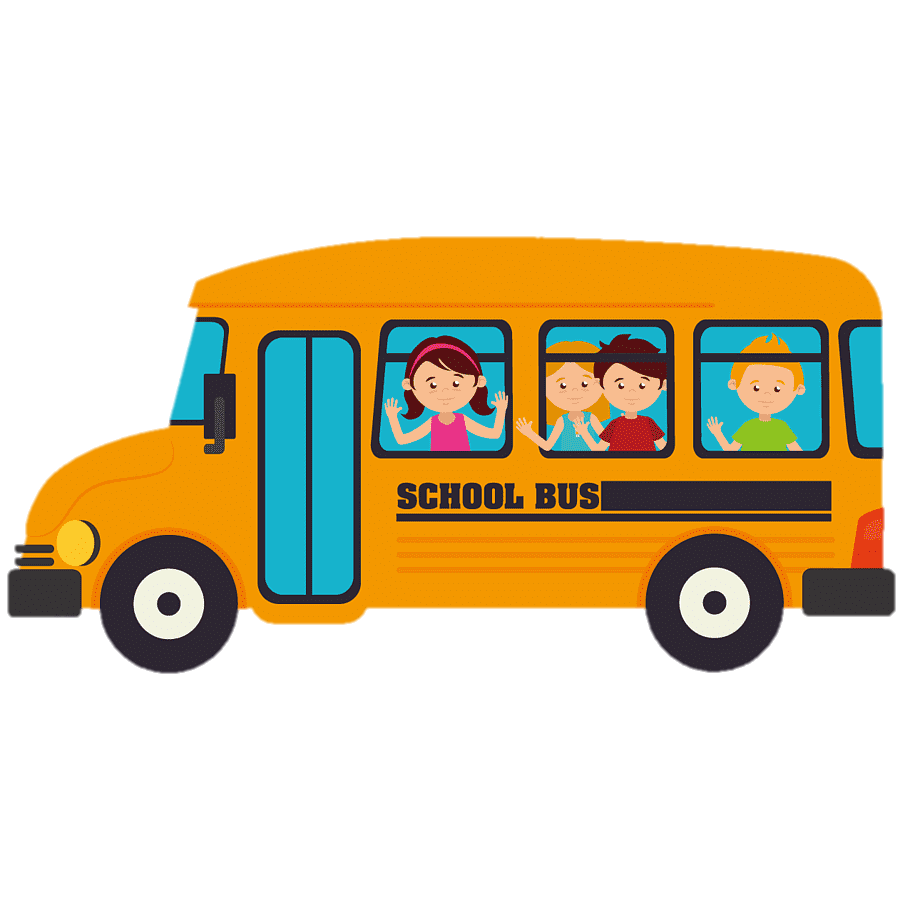 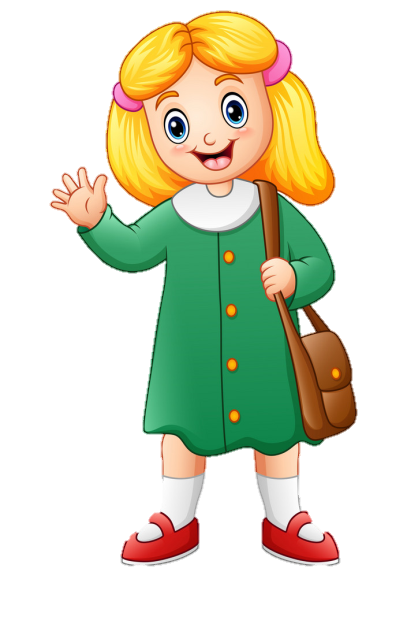 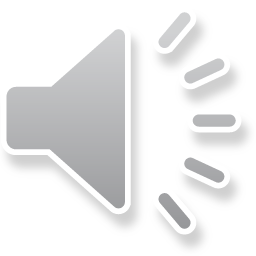 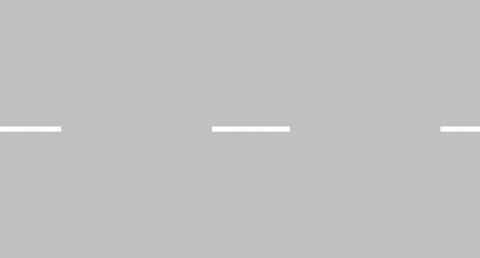 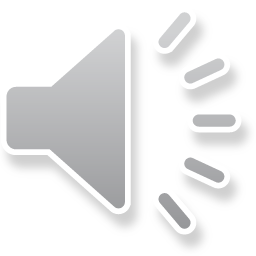 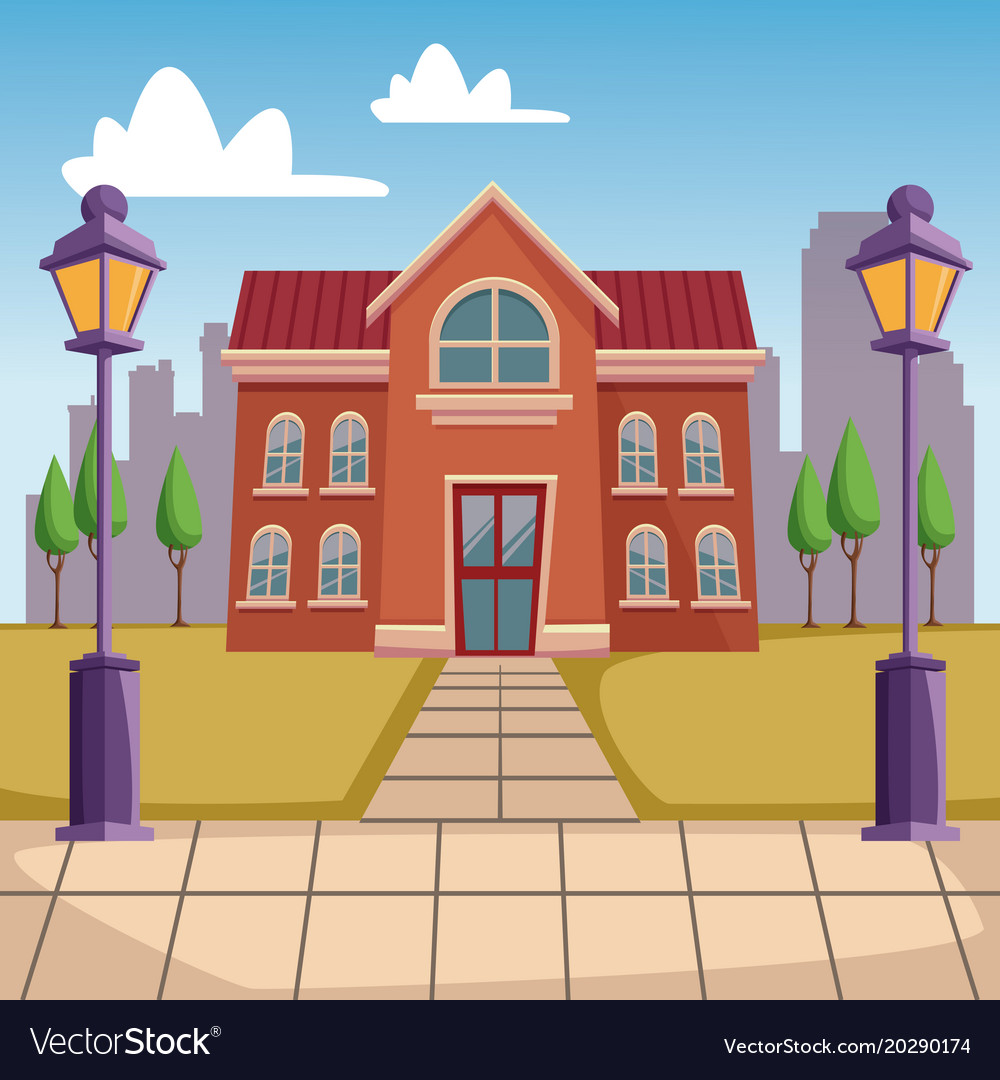 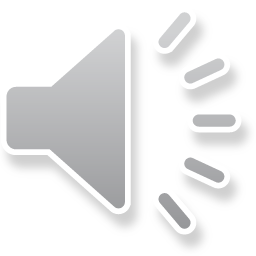 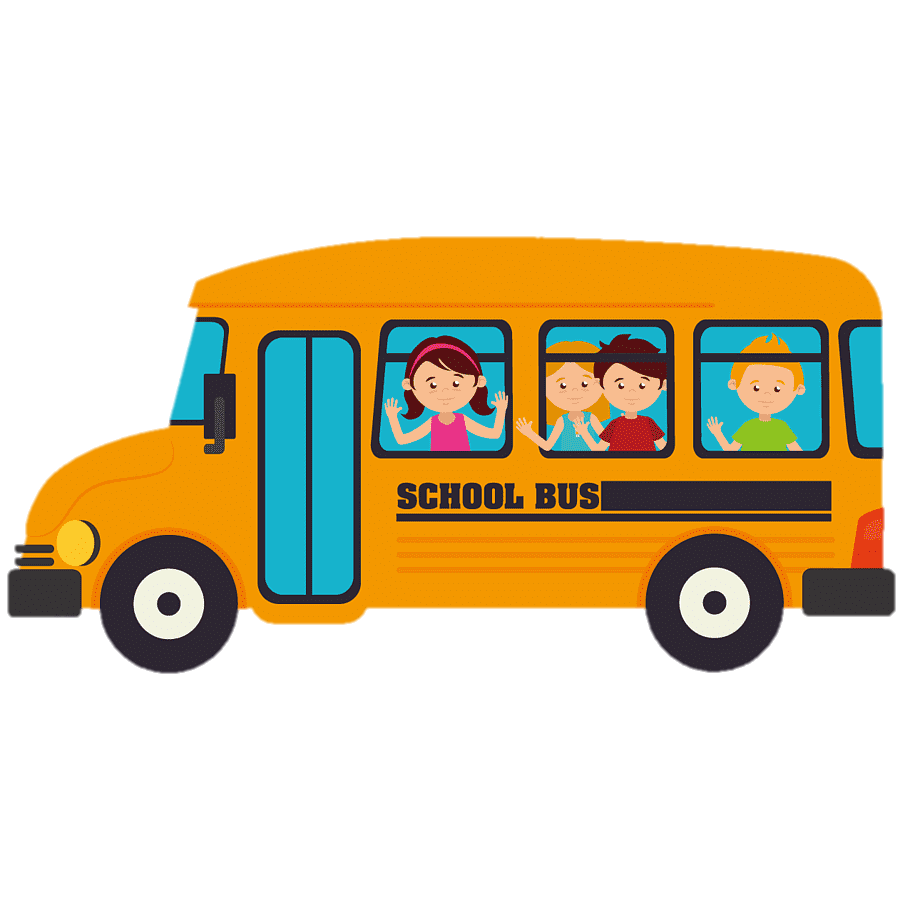 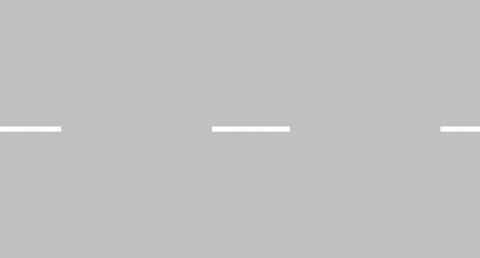 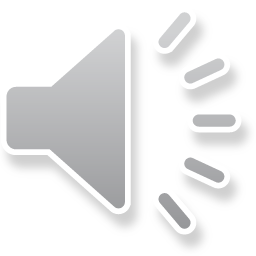 Bài
14
Em học vẽ
Tiết 1 + 2
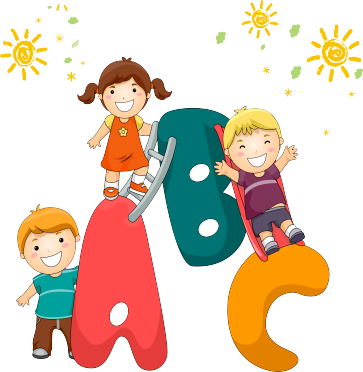 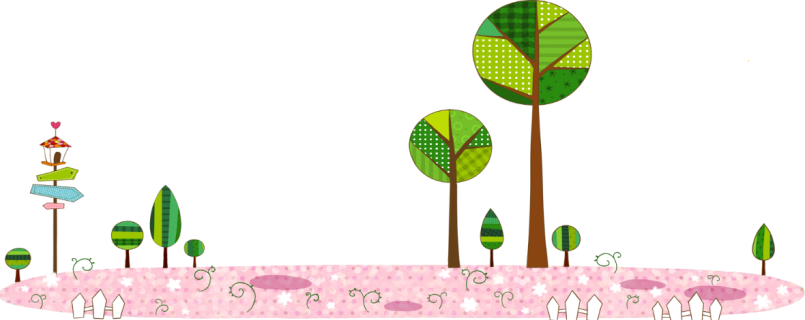 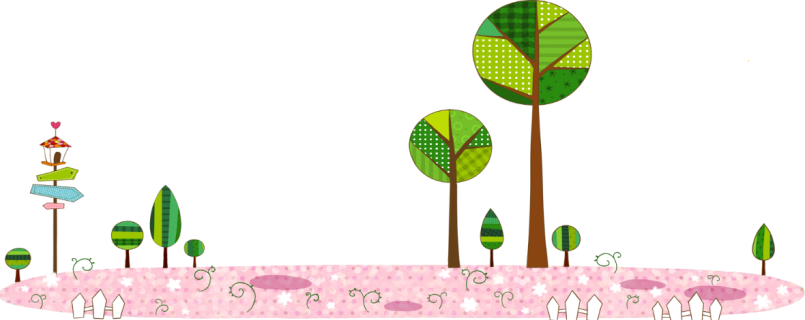 Giới thiệu với bạn một bức tranh mà em thích.
[Speaker Notes: Bài giảng thiết kế bởi: Hương Thảo - tranthao121006@gmail.com]
Em học vẽ
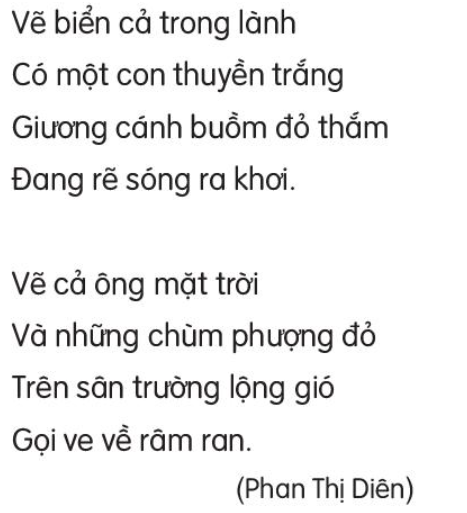 Đọc mẫu
[Speaker Notes: Bài giảng thiết kế bởi: Hương Thảo - tranthao121006@gmail.com]
Em học vẽ
3
1
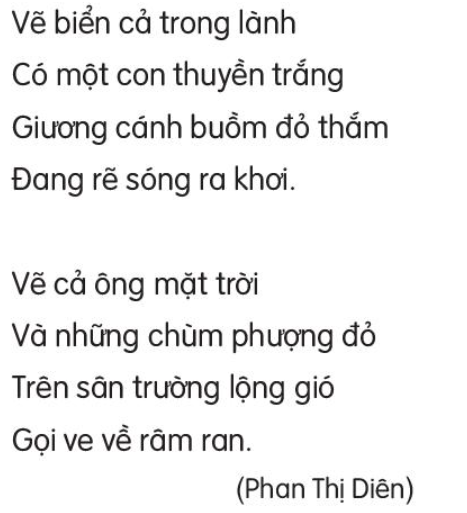 4
2
Luyện đọc theo khổ
Em học vẽ
3
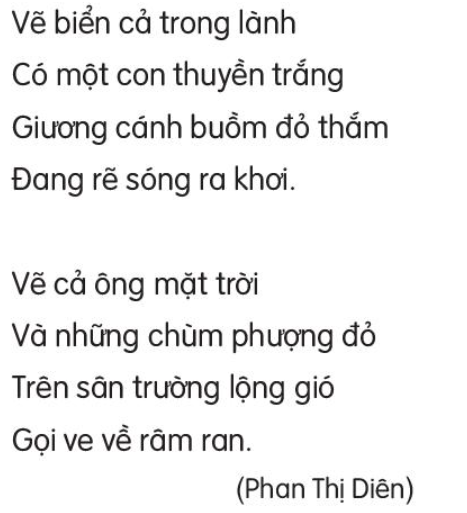 1
4
2
Thi đọc theo nhóm
Trả lời câu hỏi
Em học vẽ
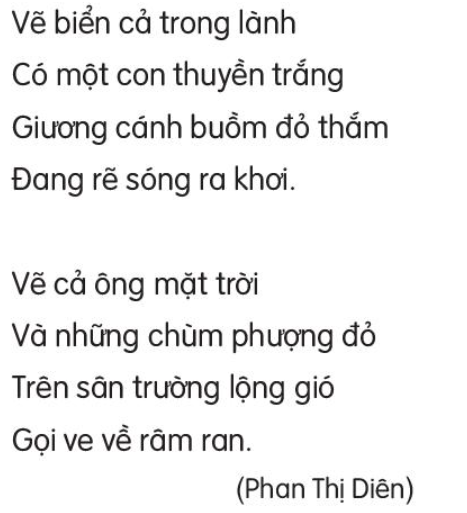 1. Bạn nhỏ vẽ những gì trong bức tranh trời đêm?
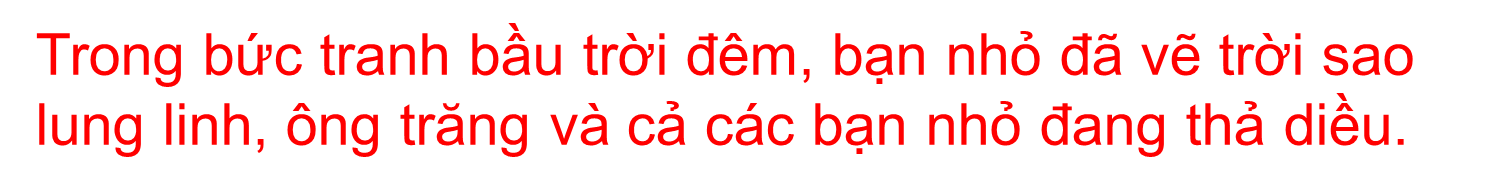 Trả lời câu hỏi
Em học vẽ
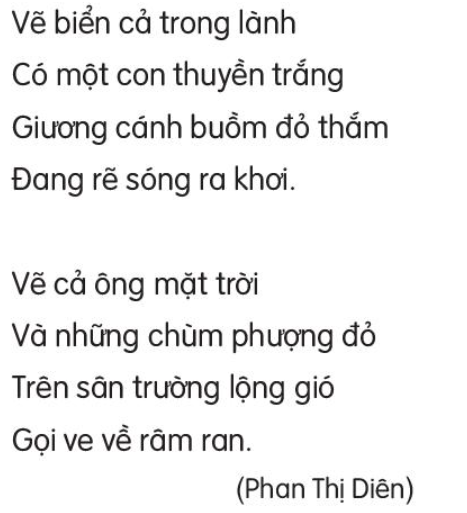 2. Bức tranh cảnh biển của bạn nhỏ có gì đẹp?
Bức tranh cảnh biển của bạn nhỏ có thuyền trắng, giương cánh buồm đỏ thắm, đang rẽ sóng ra khơi.
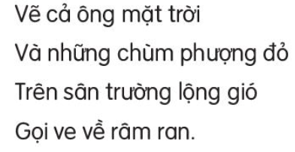 [Speaker Notes: Bài giảng thiết kế bởi: Hương Thảo - tranthao121006@gmail.com]
Em học vẽ
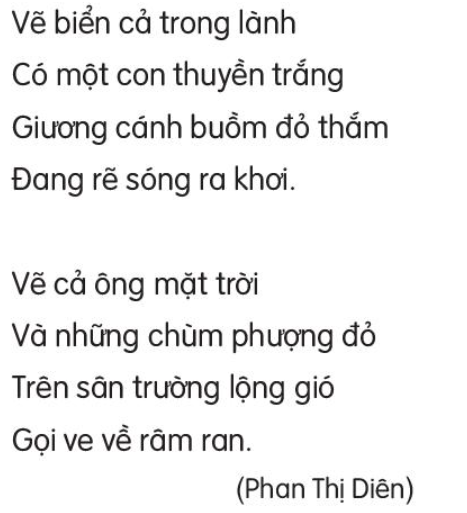 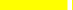 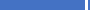 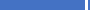 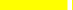 4. Tìm tiếng cùng vần ở cuối các dòng thơ.
Nội dung chính: Những hình ảnh đẹp về thiên nhiên được khắc họa trong bức vẽ của bạn nhỏ cũng như tình yêu thiên nhiên và cuộc sống của bạn nhỏ.
Học thuộc lòng một khổ thơ  em thích
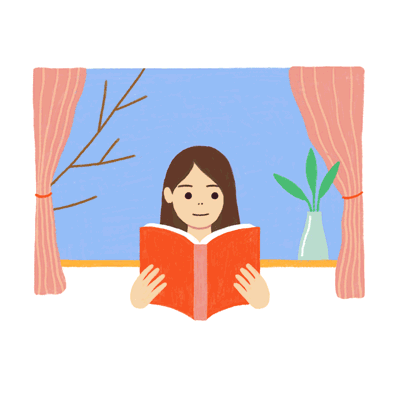 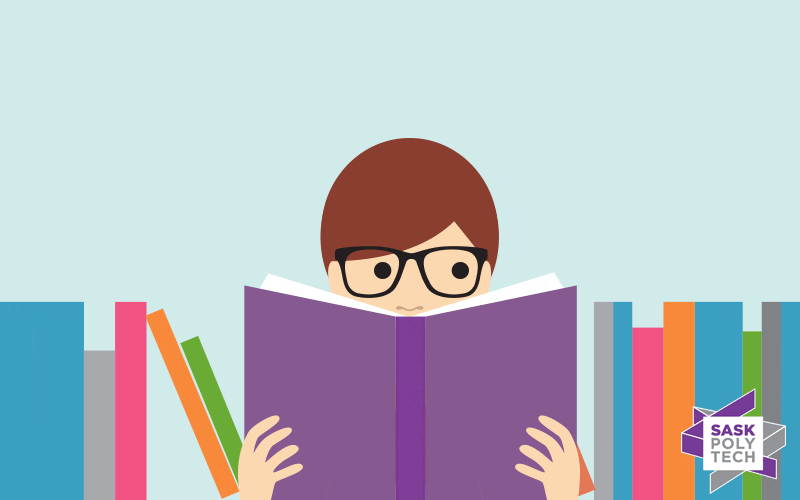 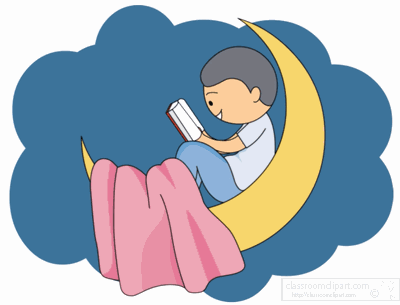 [Speaker Notes: Bài giảng thiết kế bởi: Hương Thảo - tranthao121006@gmail.com]
Em học vẽ
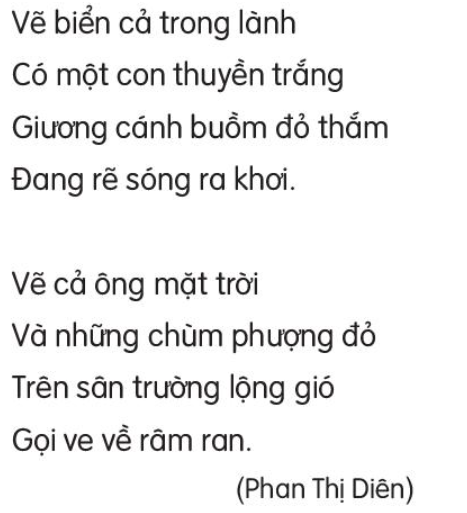 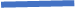 Tìm trong bài những từ chỉ sự vật
Tiếng sáo diều vi vu.
Tiếng ve kêu râm ran.
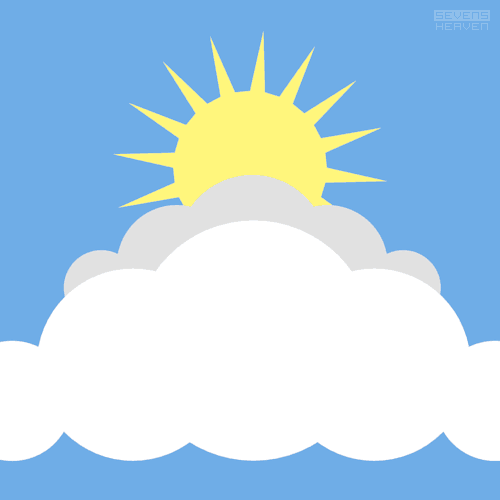 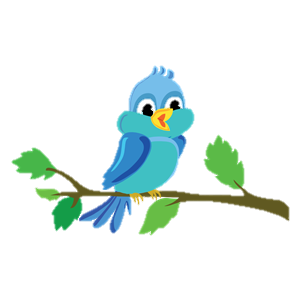 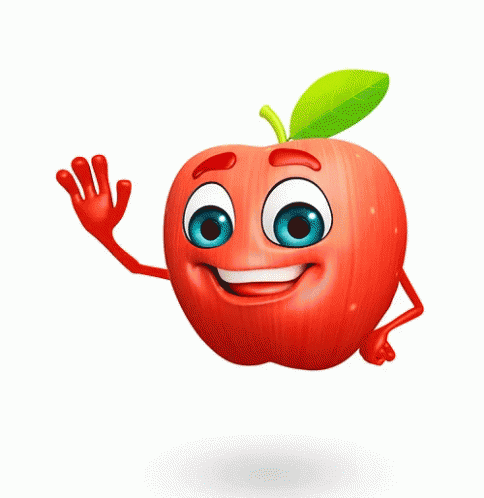 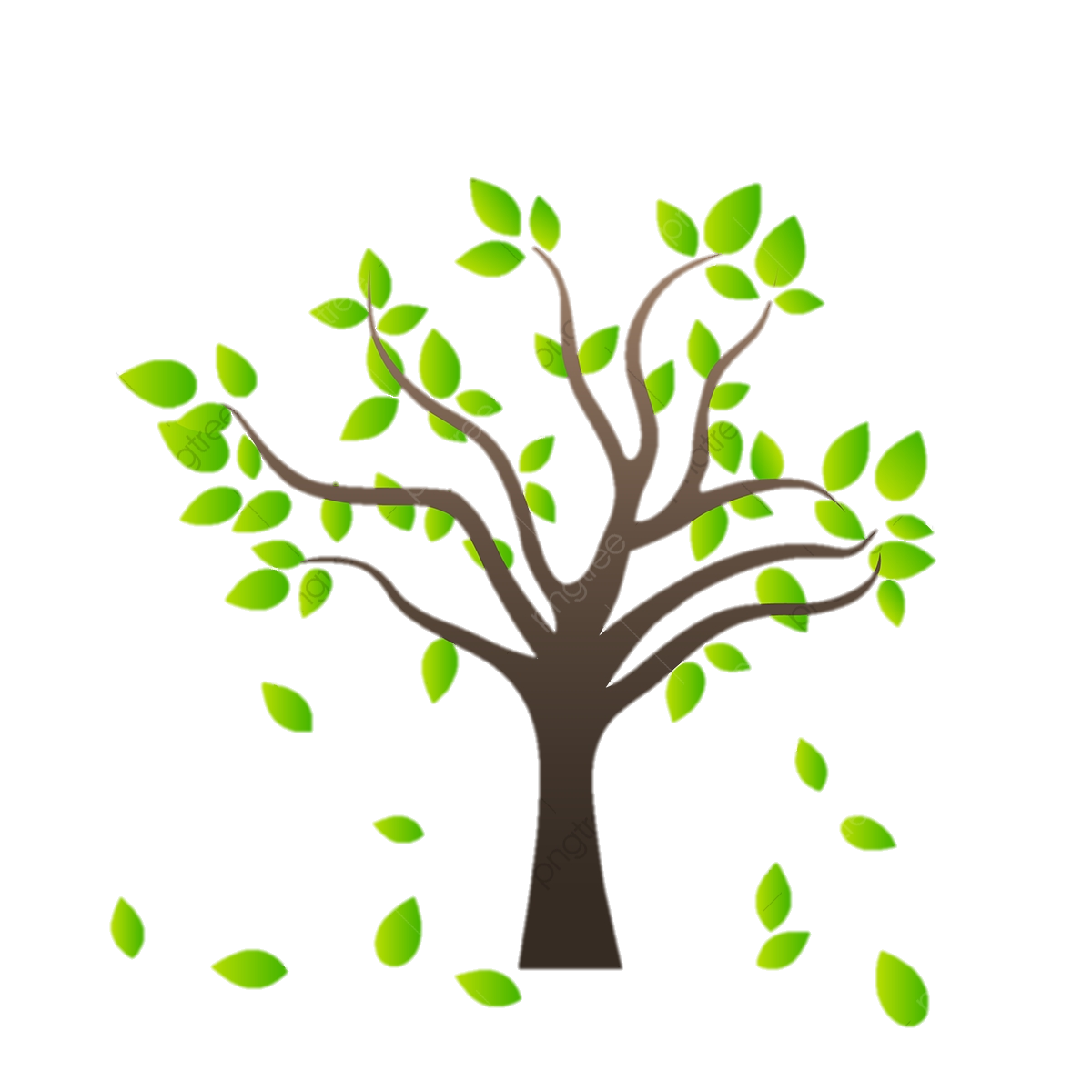 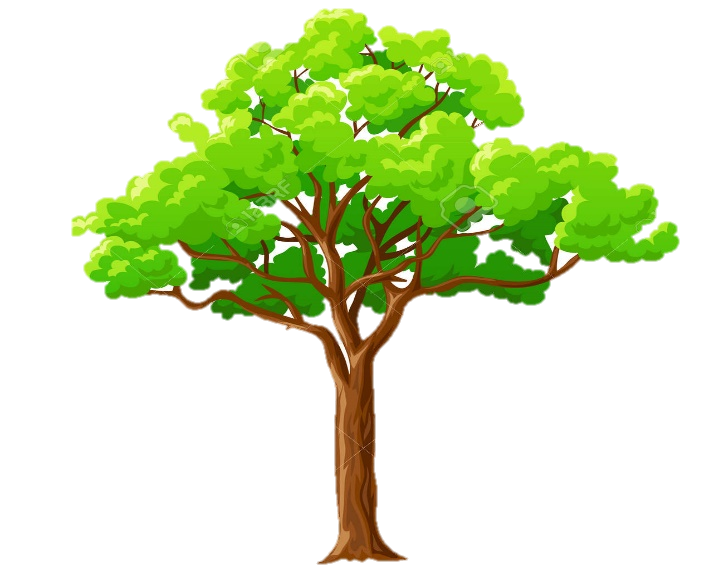 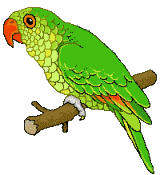 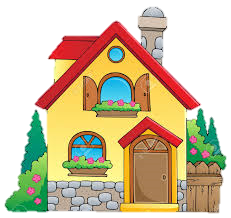 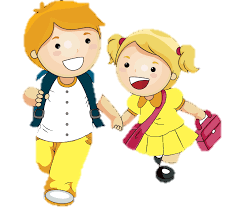 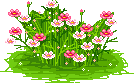 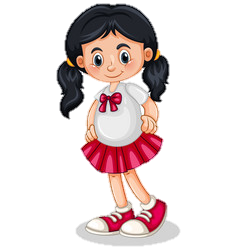 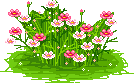 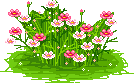 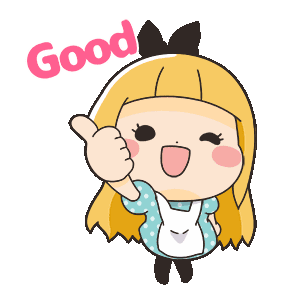 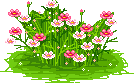 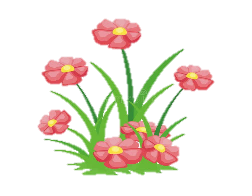 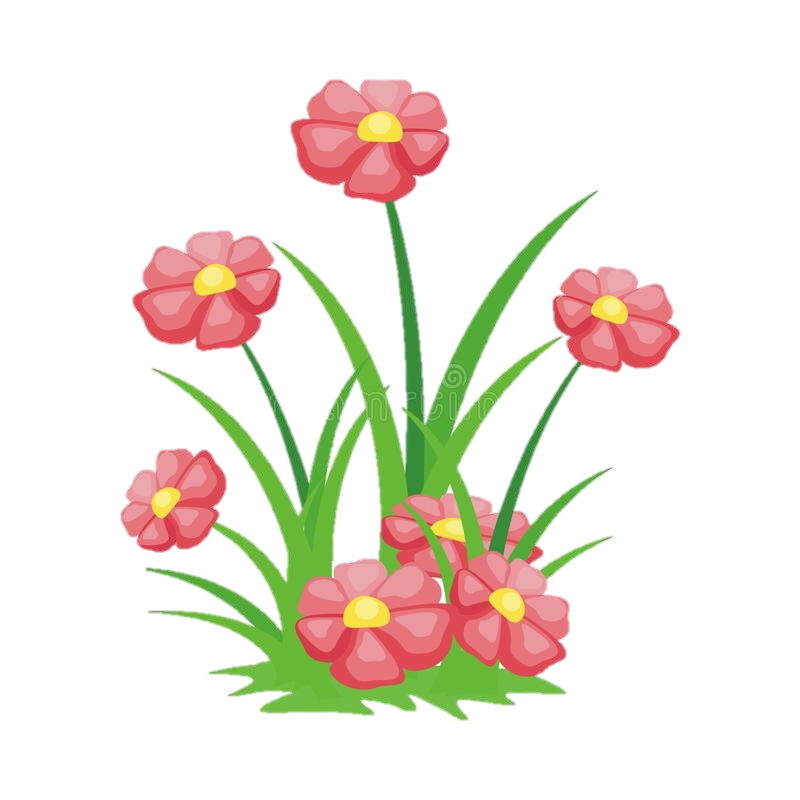 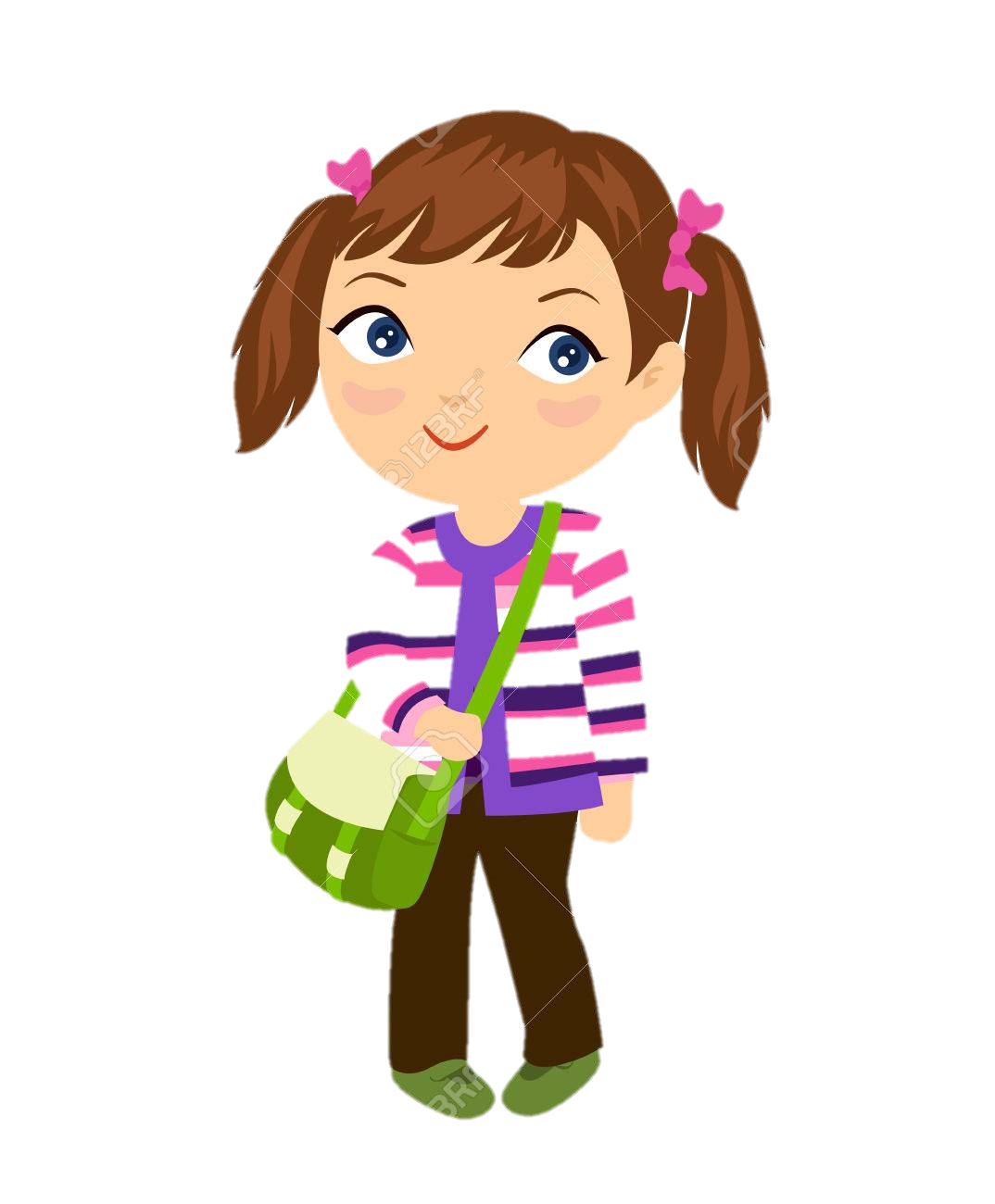 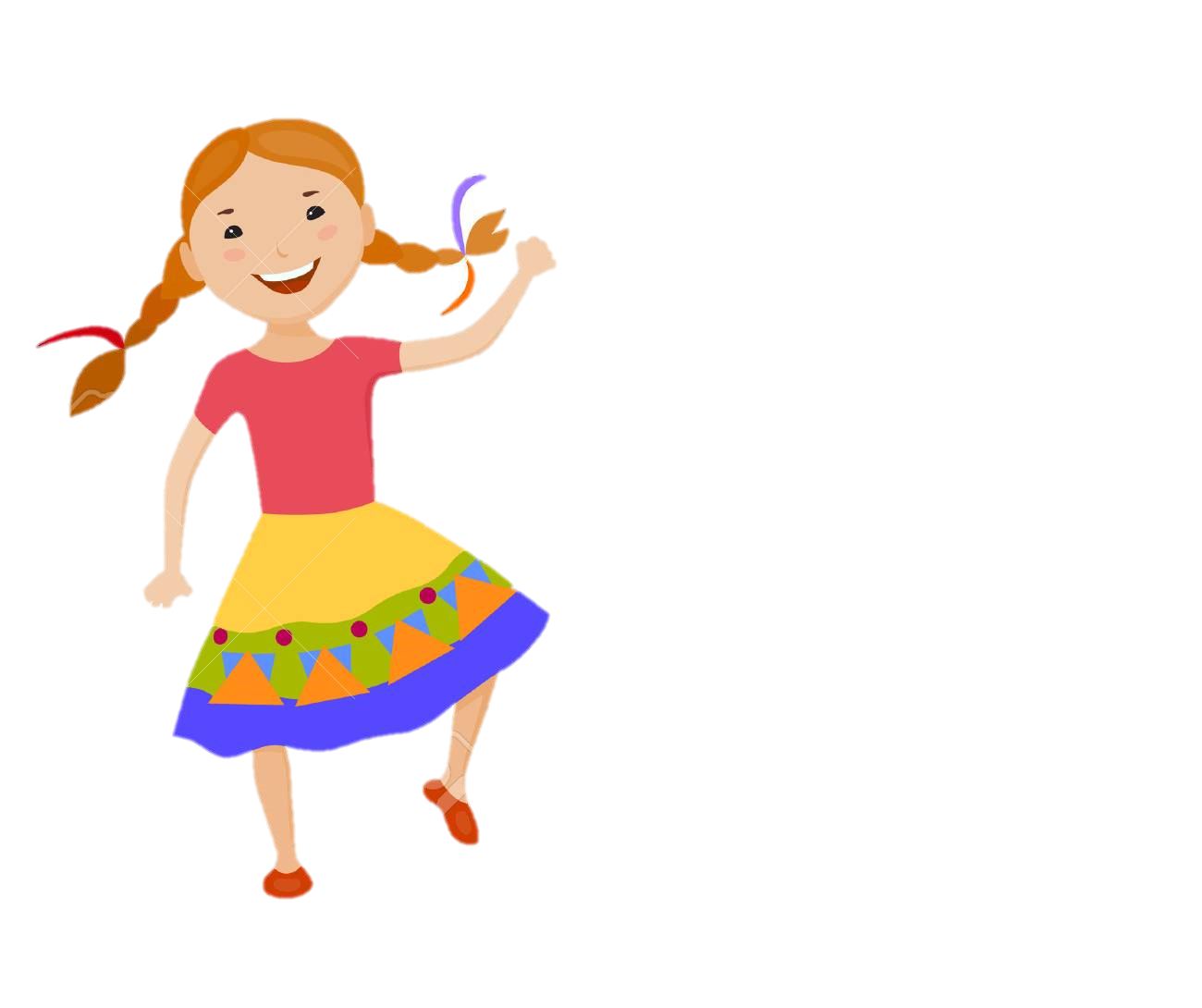 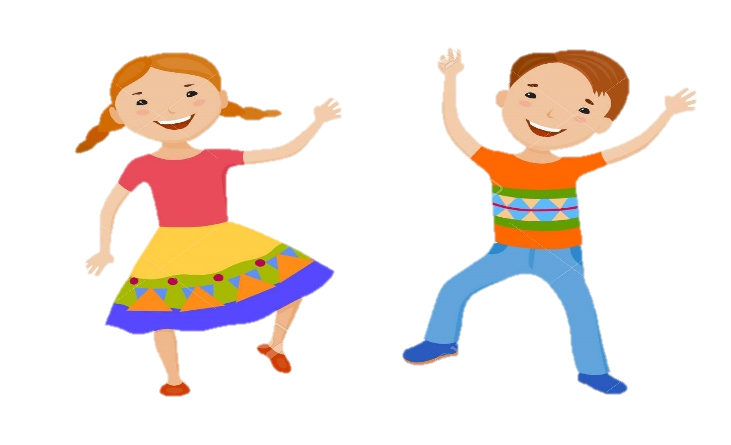 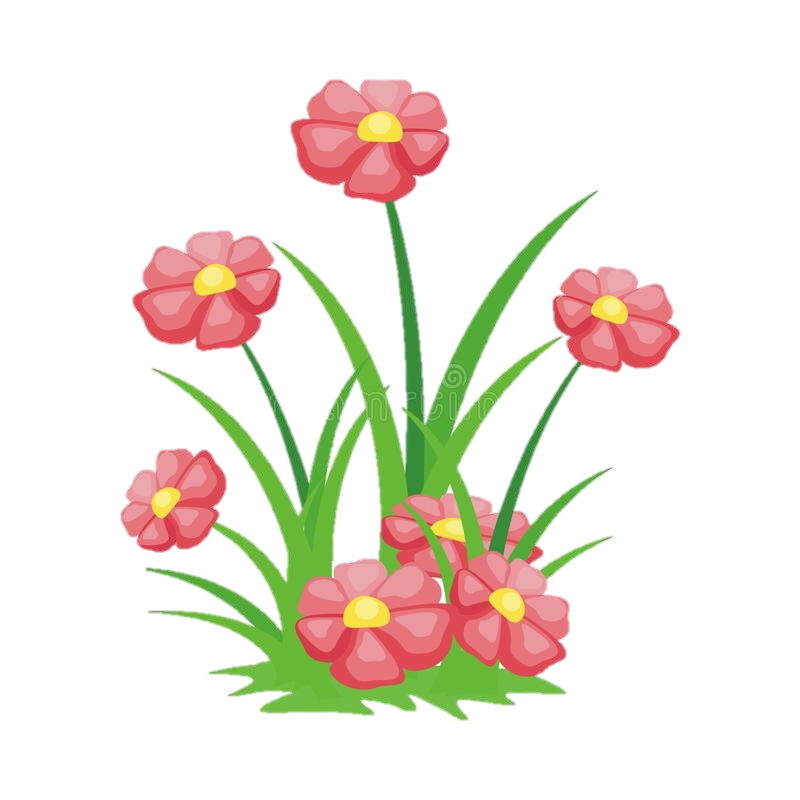 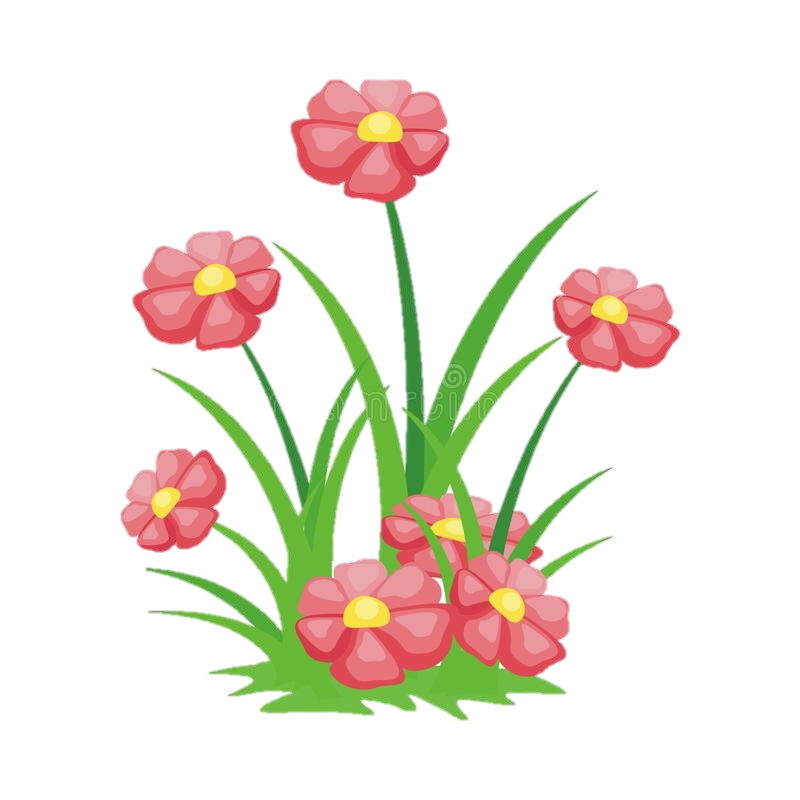 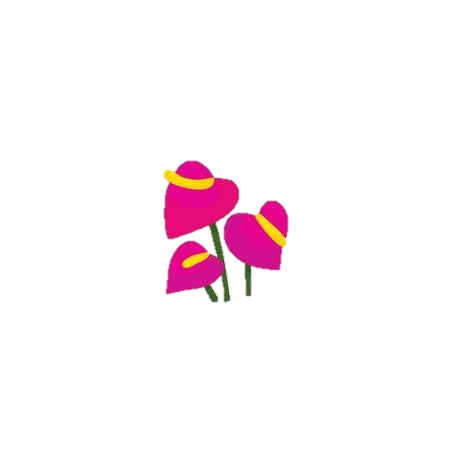 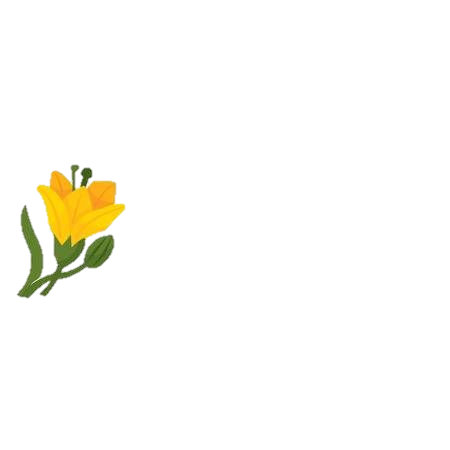 Lớp 2A6 hẹn gặp lại các bạn.